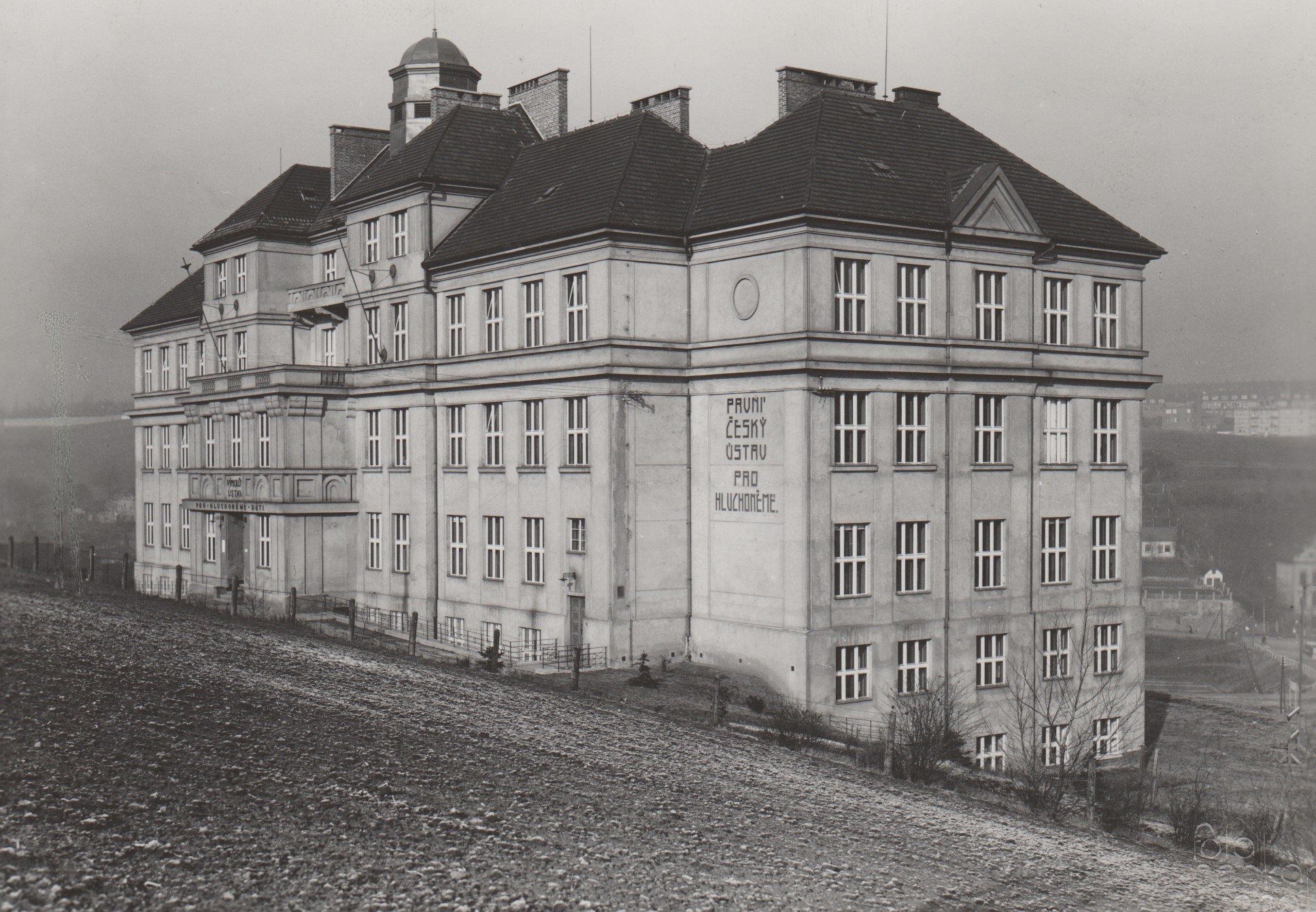 Dvě hádanky na zahřátí
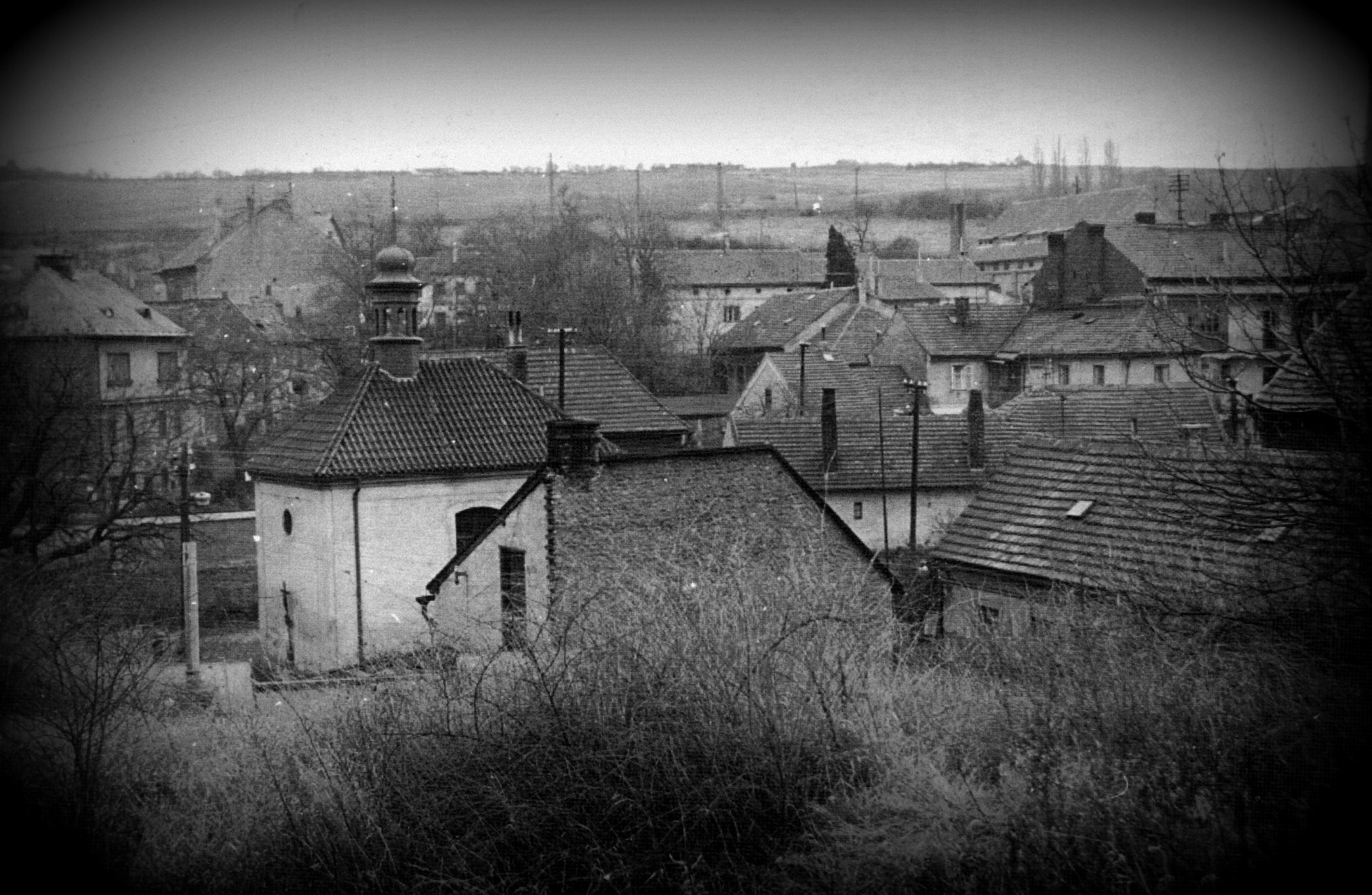 Poznáte, kde to je?
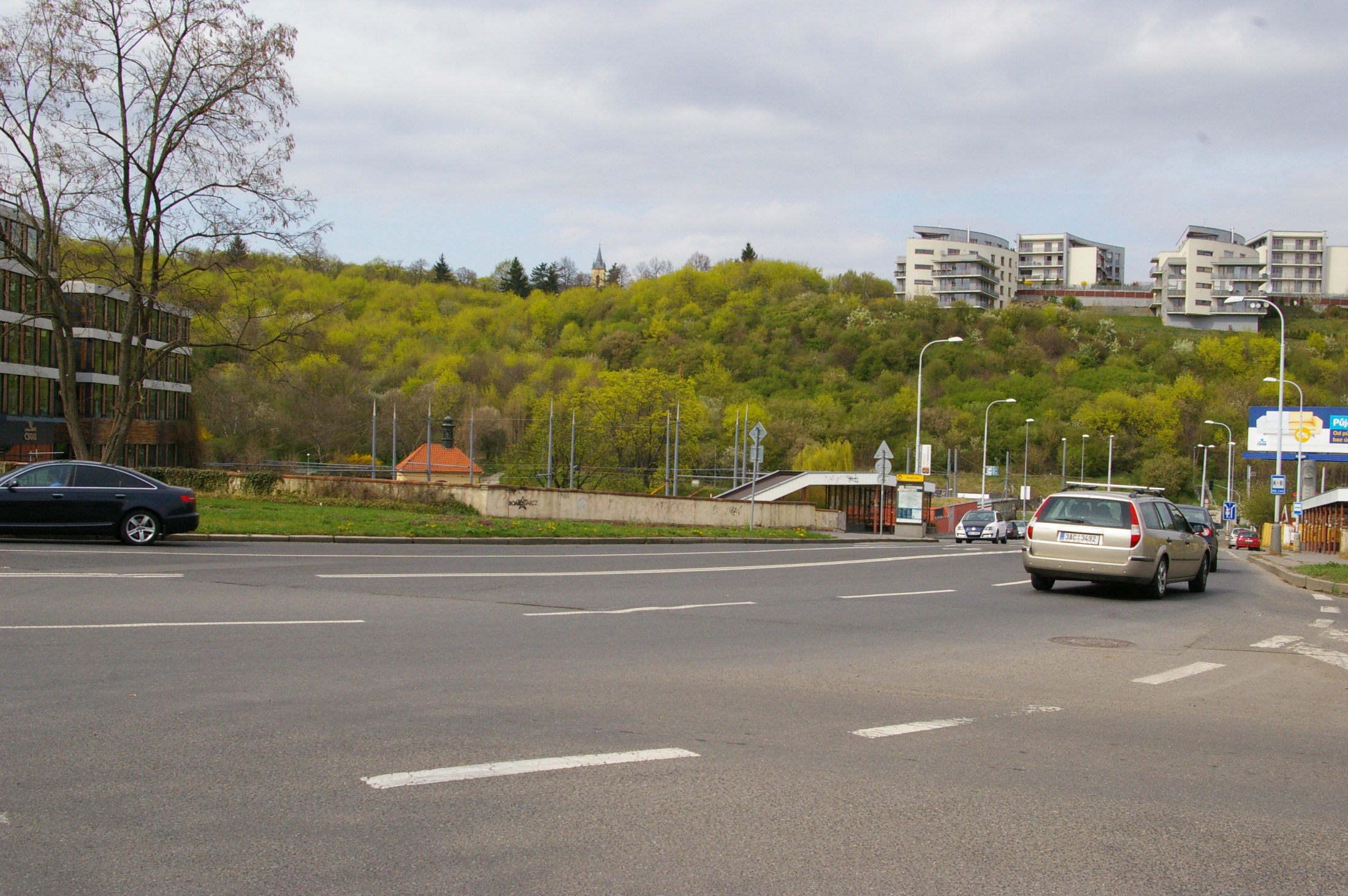 100 let naší školy90 let naší budovy
Petr Pánek
16.3.2020
Jak to celé začalo
1903 – narodil se Vilém Hauner; jeho matka Jitka Haunerová se díky svému neslyšícímu synovi začíná zajímat o vzdělávání neslyšících

1905 – první úvahy o založení spolku, který by koordinoval „pedagogiku hluchoněmých v Českém království“
Jak to celé začalo
1915 – založen Zemský spolek pro péči o hluchoněmé v Království českém
Zakladateli byli Jitka Haunerová (= matka neslyšícího dítěte) a několik „odborníků“ na vzdělávání neslyšících: lékaři, právníci a jeden učitel.
Prvním předsedou spolku byl víceméně náhodou zvolen ušní lékař Karel Výmola.
Jak to celé začalo
V roce 1915 existovalo v Čechách a na Moravě 10 ústavů pro hluchoněmé.
Byly to ústavy soukromé, církevní a charitativní, kde se vyučovalo převážně německy.
Spolek chtěl založit státní školu, kde by se učilo česky.
Žádost o povolení otevřít školu byla kladně vyřízena 26. 10. 1915.
Spolek slíbil, že bude učit mluvit vojáky ohluchlé na frontě.
První český ústav pro hluchoněmé
Nová škola byla pojmenována jako První český ústav pro hluchoněmé.
Vyučování bylo zahájeno dne 16. 9. 1916 v domě „U Zlatého lva“ v Kateřinské ulici čp. 36.
Tento dům měl spolek pronajatý od České zemské komise.
První český ústav pro hluchoněmé
V letech 1916–1920 sídlila naše škola 
v tomto domě v Kateřinské 36 v Praze 2.
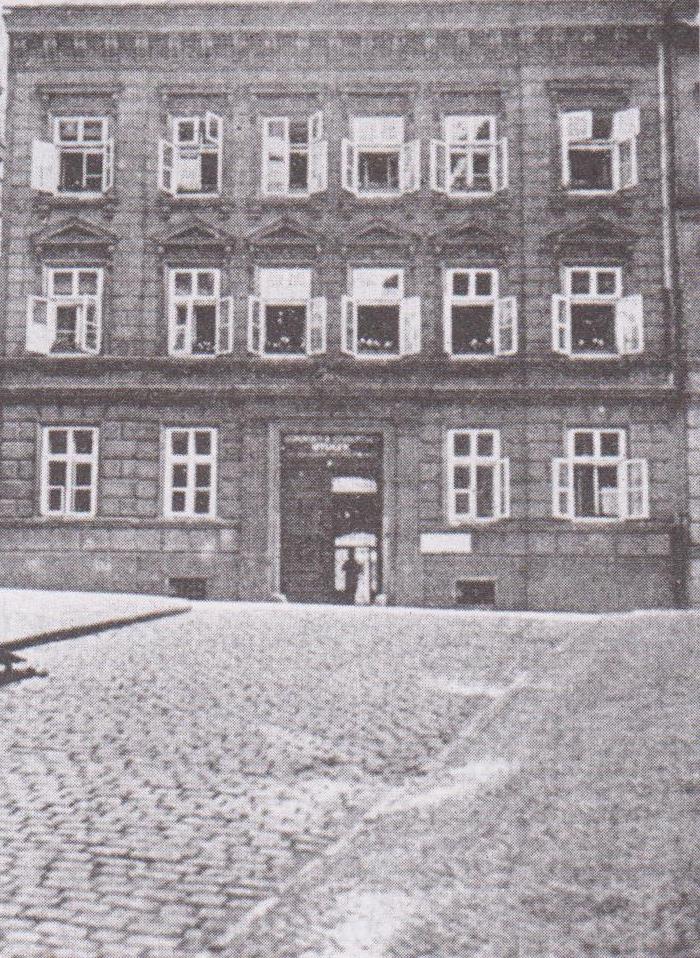 Dům najdete na rohu ulic Viniční a Kateřinská
První český ústav pro hluchoněmé v Praze – 1916
Prvním ředitelem (1916–1922) byl Josef Kolář (1864–1942), emeritní ředitel ústavu v Ivančicích. 
Do první třídy nastoupilo 12 dětí.

V letech 1918–1931 redaktor Obzoru hluchoněmých, pečlivý kronikář.

Určil hlavní požadavky na školní budovu nového ústavu 
v Radlicích.
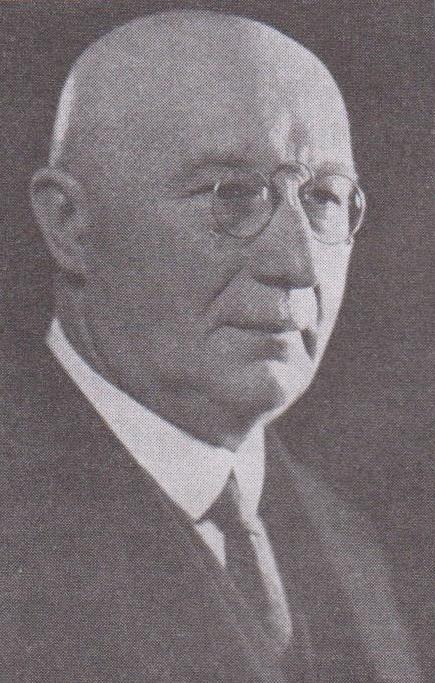 První český ústav pro hluchoněmé v Praze – 1916
V letech 1920 až 1925 se naše škola několikrát stěhovala – nejprve do budovy státní reálky v Ječné, později do Mariánského kláštera v Ječné a nakonec do zámku v Dolní Lukavici u Plzně.
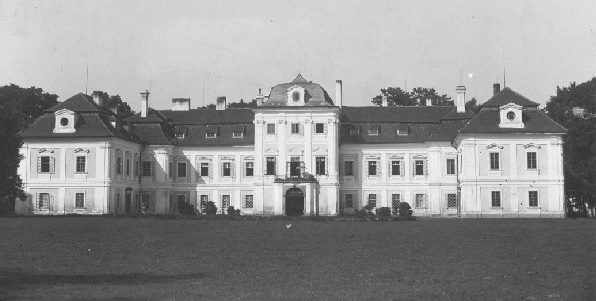 Stavba Výmolova ústavu v Radlicích
V Praze v té době nebyl žádný ústav s vlastní budovou… Zde se projevily vynikající organizační schopnosti Karla Výmoly.
Získal podporu ministerstva školství a národní osvěty. Od Zemského správního výboru bezúročnou půjčku   1 milion korun.
Ministerstvo zdravotnictví poskytlo 400 000 Kčs, pražský magistrát 300 000 Kčs a prezident Masaryk věnoval 60 000 Kčs.
Praha věnovala zdarma stavební parcelu na místě bývalého velkostatku v Radlicích.
Až do roku 1850 stály na místě naší školy hospodářské budovy velkostatku. Snímek pochází z let 1872–1896, kdy zde stávala Radlická mlékárna (pozdější firma Laktos)
Radlice byly až do roku 1922 malá vesnice. V okolí naší školy byly na začátku 20. století převážně ovocné sady.
Stavba Výmolova ústavu v Radlicích – 1925
Se stavbou vlastní budovy se začalo 30. 6. 1925
V létě 1926 stavbu dokončí a kolaudace proběhne 15. 9. 1926
Stavební práce provedla firma Václava Nekvasila        z Karlína
Na snímku stojí v popředí Otakar Nekvasil, syn zakladatele firmy. Vedle podnikání stíhal také politiku. Byl poslancem parlamentu   a švagrem Přemysla Šámala.
Stavba ústavu probíhala velmi rychle, již v prosinci 1925 byla hrubá stavba pod střechou
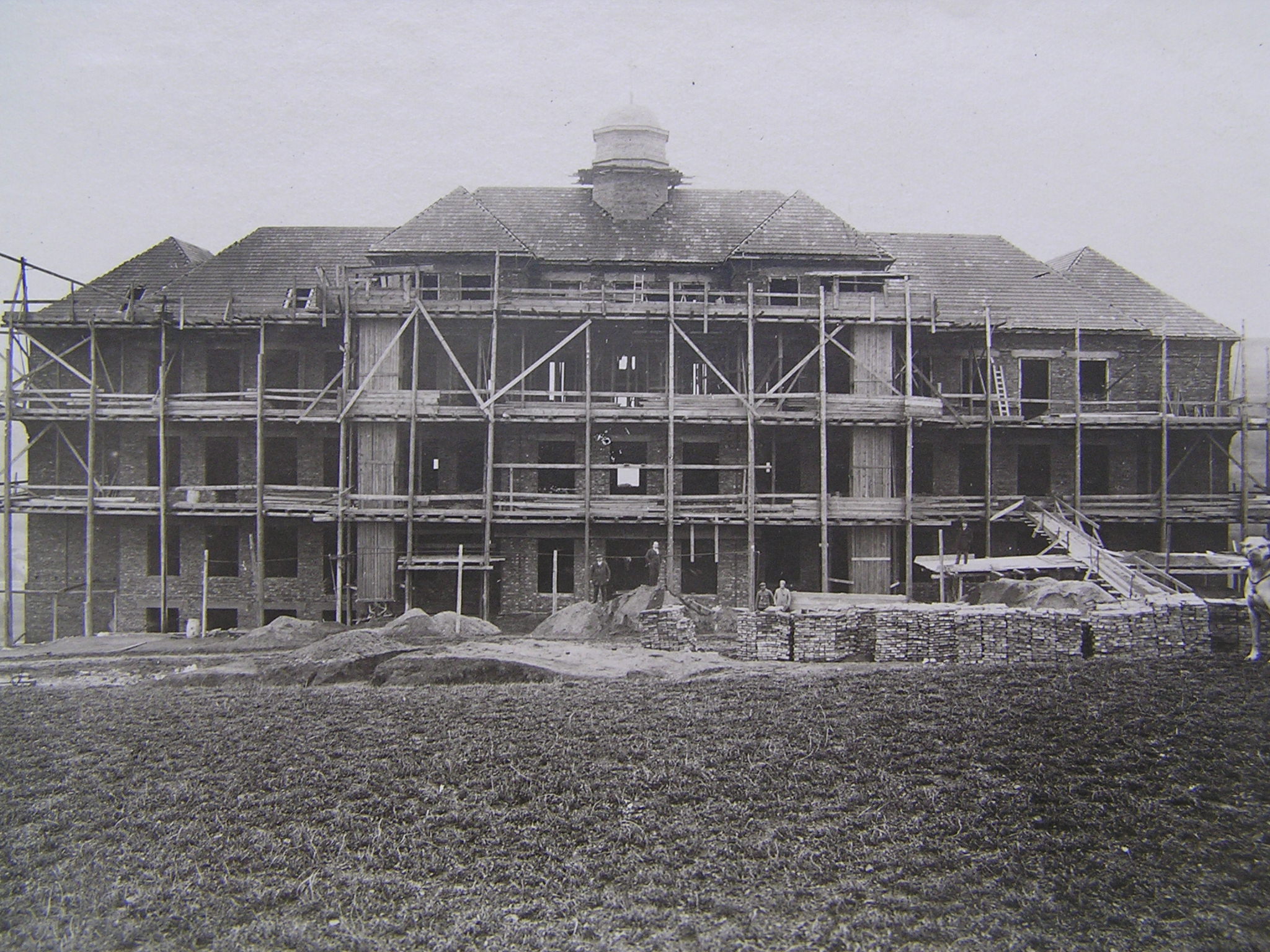 Z původně plánovaných tří budov (školní, internátní a hospodářské) zůstalo z finančních důvodů jen při jedné stavbě
Slavnostní otevření ústavu se konalo 21. 11. 1926 za účasti ministra Františka Staňka a primátora Karla Baxy
Vyučovat se začalo 15. 10. 1926. 
V 10 třídách bylo celkem 110 dětí
Na návrhu stavby se podílel i student ČVUT František Zelenka (1904–1944), pozdější vynikající český architekt
Naše škola byla prvním ústavem pro hluchoněmé 
u nás, postaveným po rozpadu Rakousko–Uherska
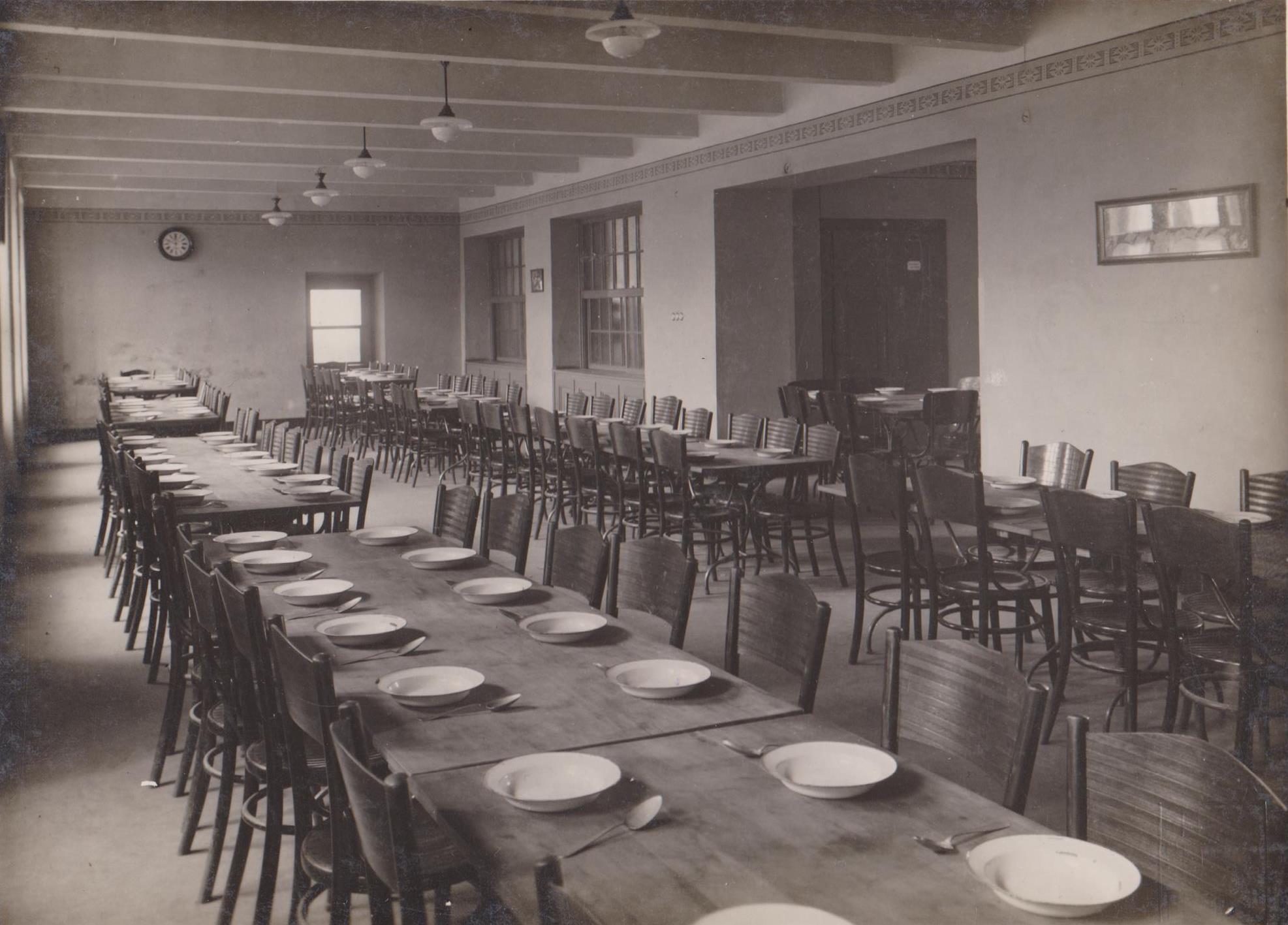 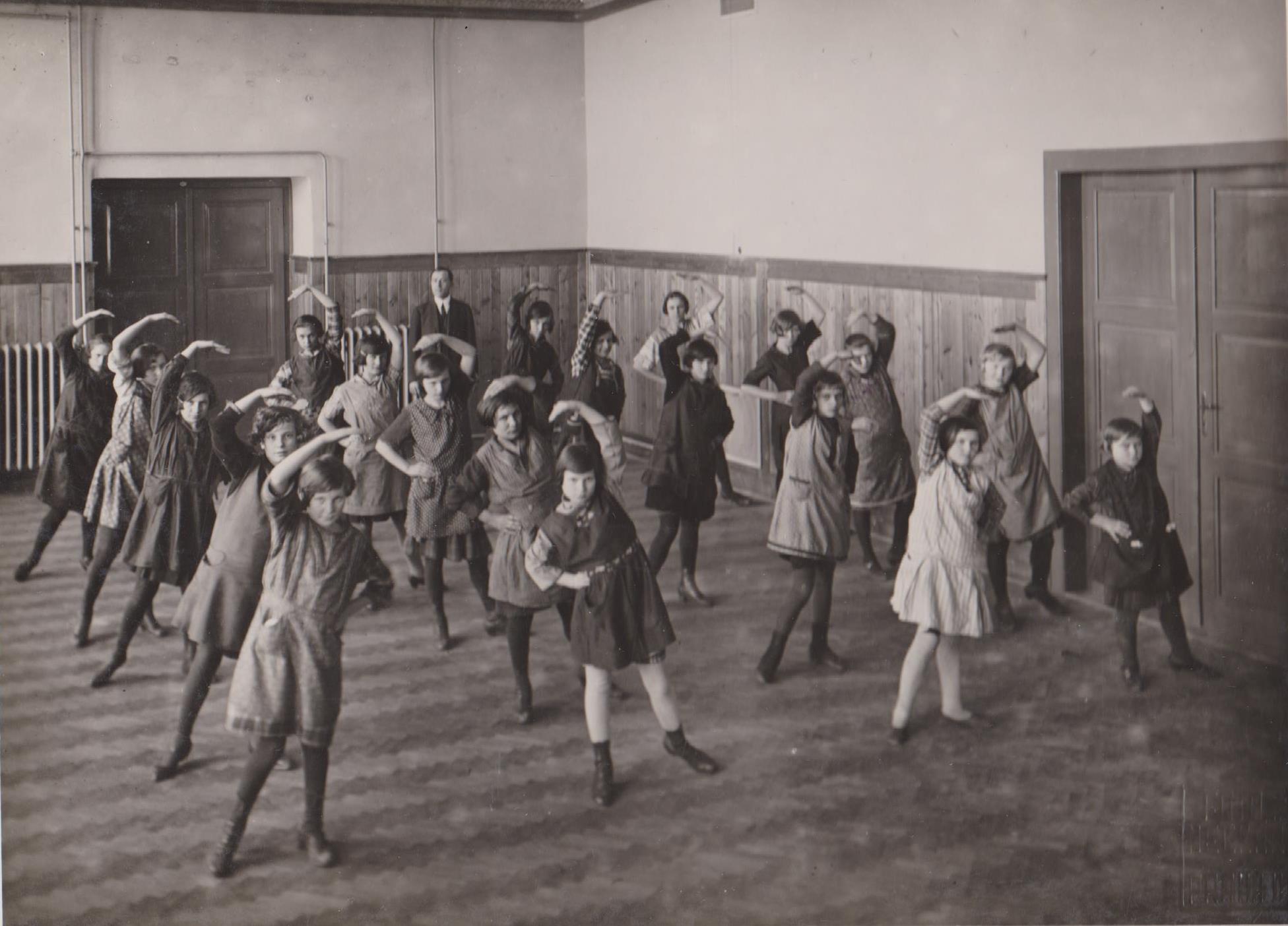 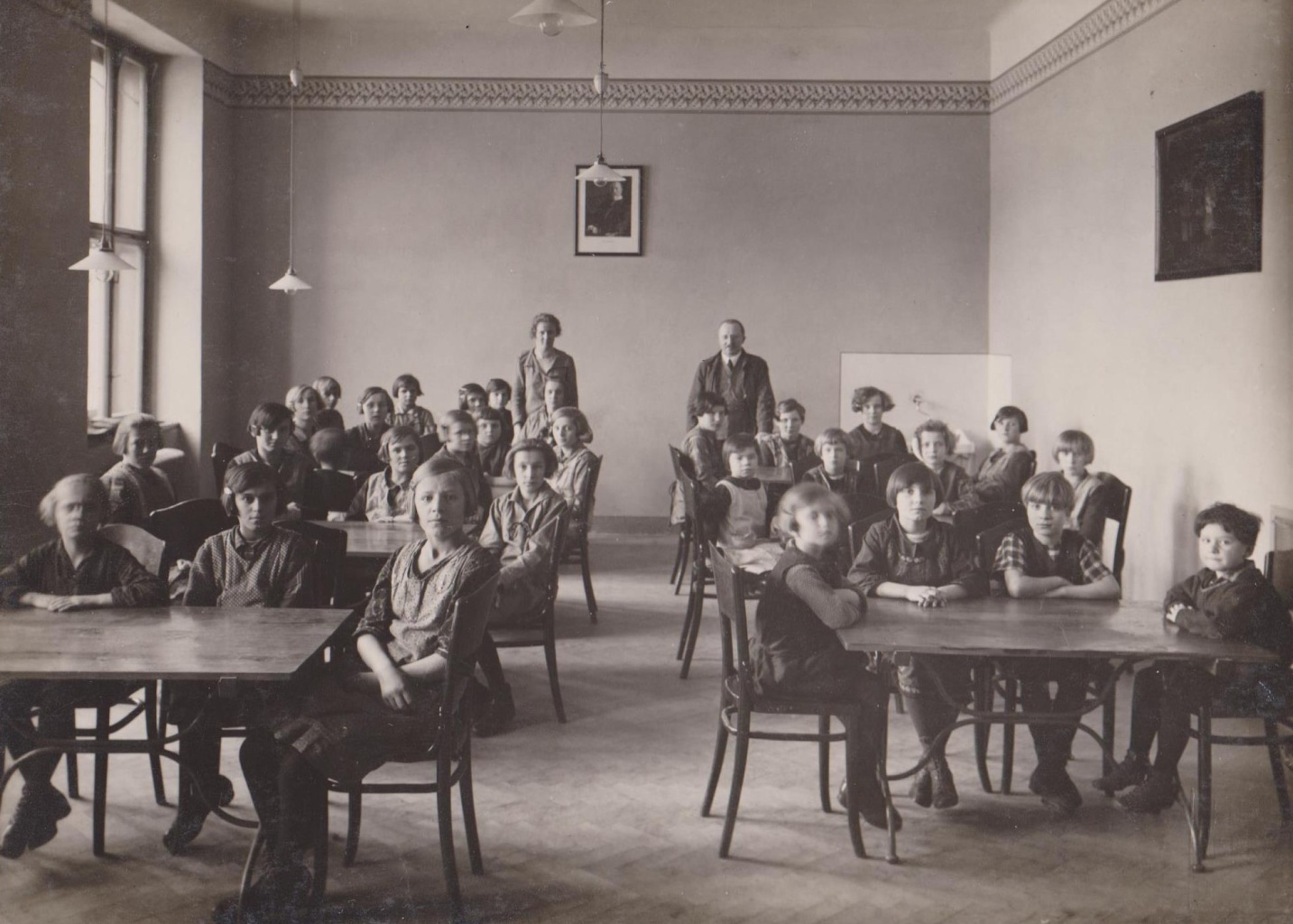 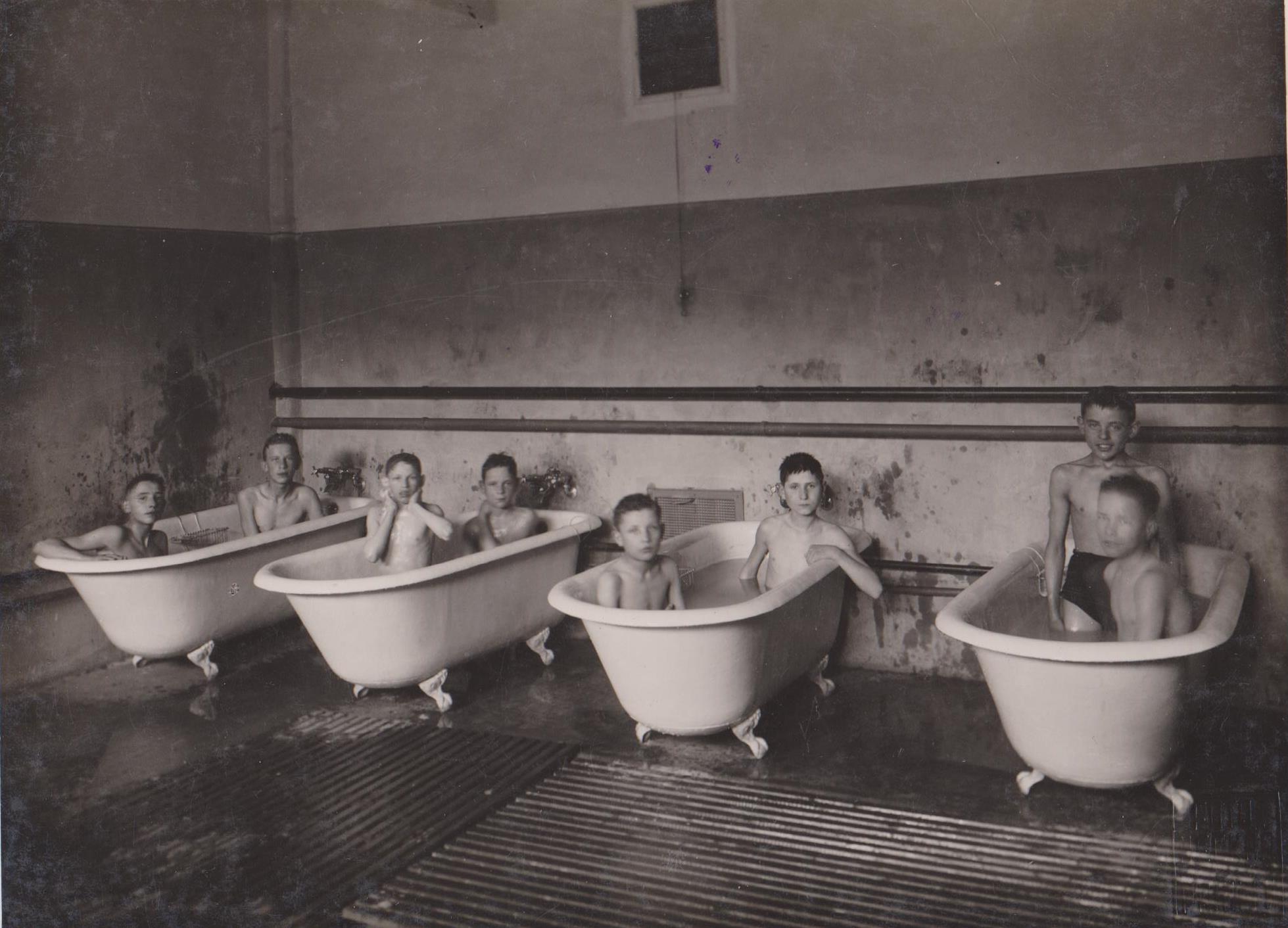 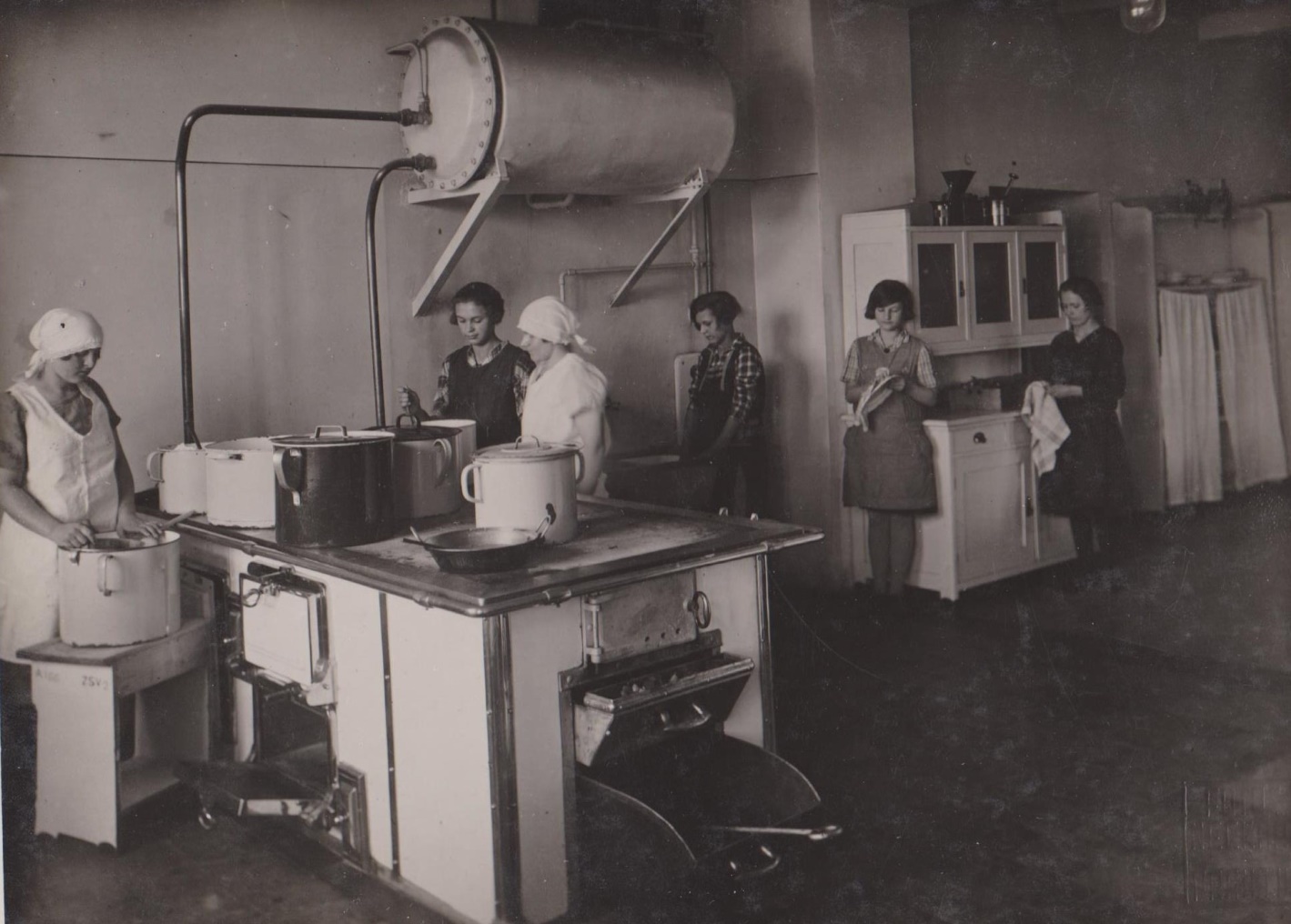 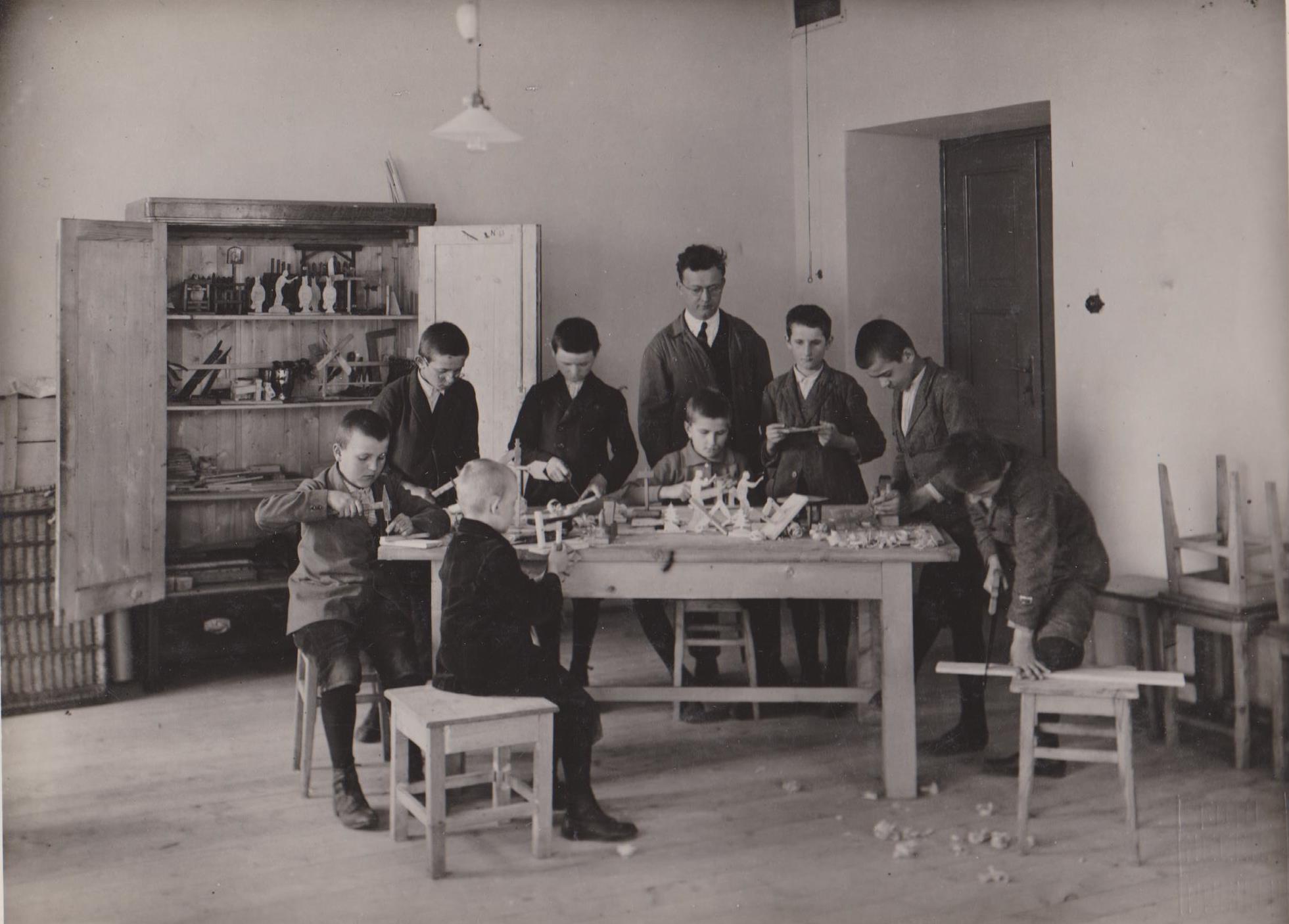 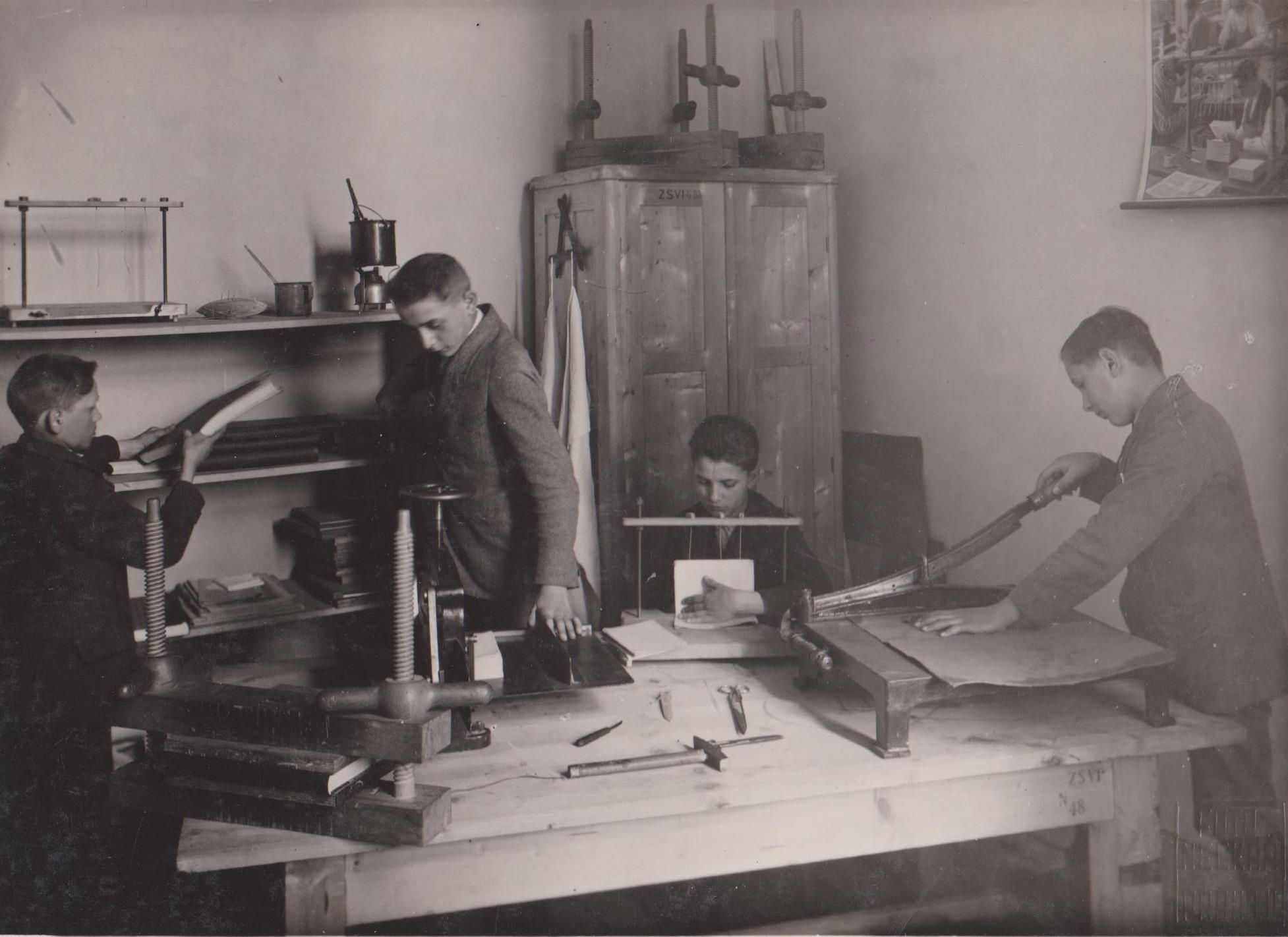 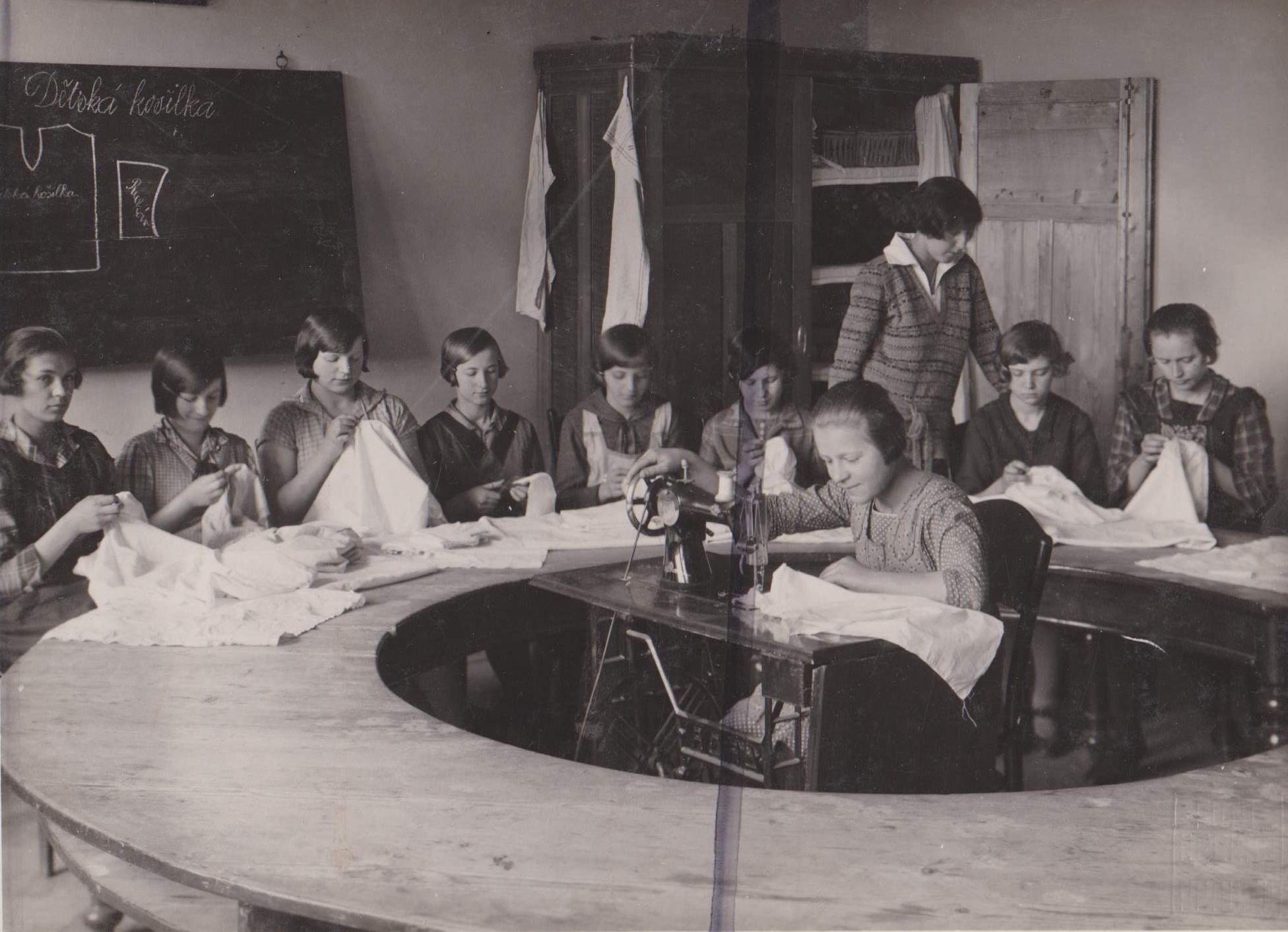 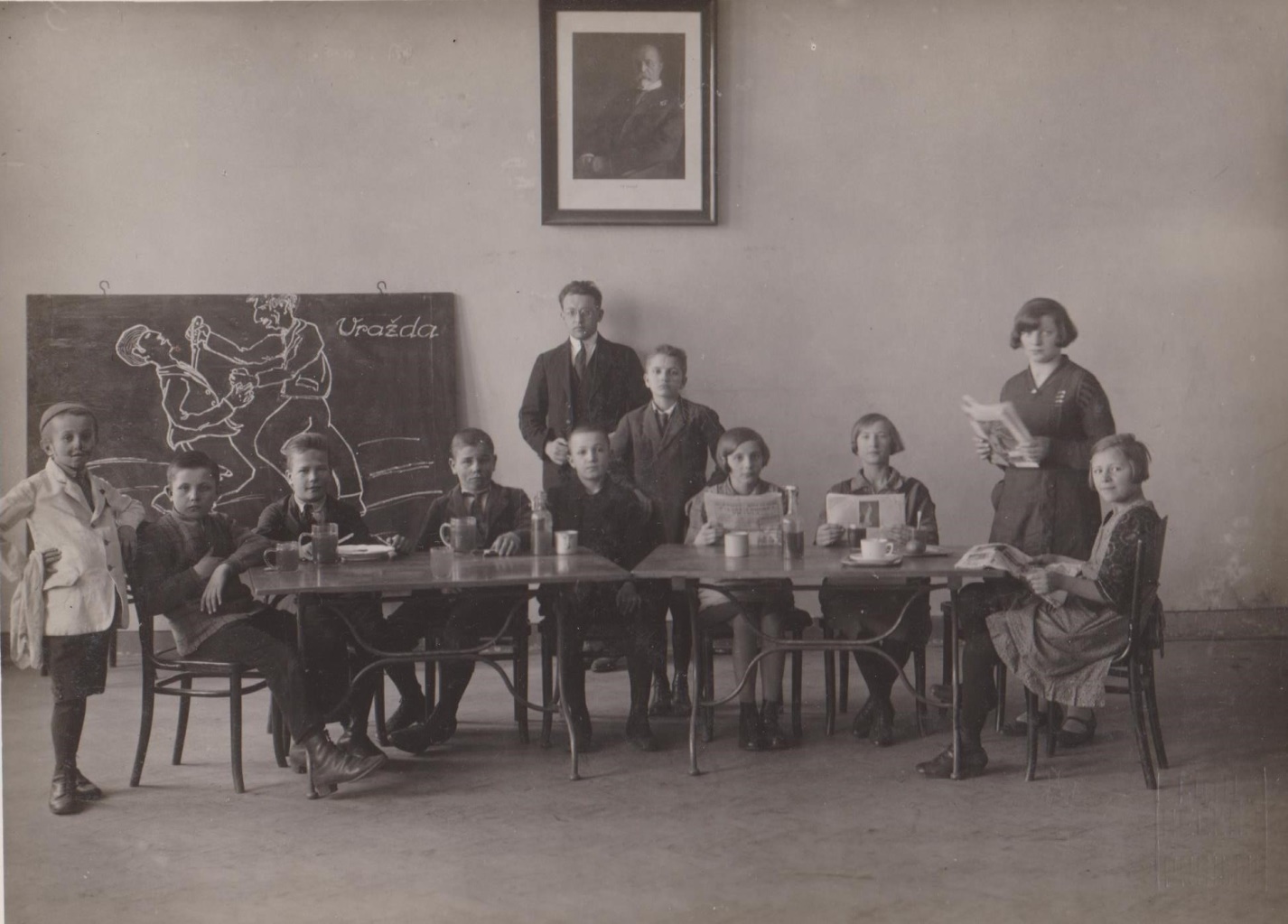 Největší zásluhy na stavbě školy měl Prof. MUDr. Karel Výmola (1864–1935). Škola je po něm roku 1930 nazvána Výmolovým ústavem a ulice k ní Výmolova
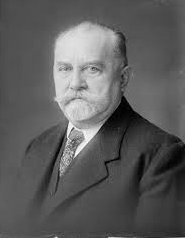 Prof. MUDr. Karel Výmola
Karel Výmola byl geniálním organizátorem. Založil Zemský spolek (1915), Výmolův ústav (1926), Učňovský domov v Radlické čp. 5 (1931) a tradici logopedických kurzů (1933).
Ve své lékařské praxi byl naším předním odborníkem na ušní, nosní a krční lékařství. Jako profesor přednášel na UK, vedl vlastní ORL kliniku i celou Českou ORL společnost, publikoval v odborném tisku, byl aktivní v politice.
Svůj veliký talent a vliv však bohužel využil také k likvidaci ZJ v ČSR. Říkal, že ZJ je podřadný.
Učitelský sbor Výmolova ústavu, dr. Výmola sedí mezi Viktorem Parmou a Josefem Kolářem
A tak šel čas… 1929
A tak šel čas… 1938
A tak šel čas… S ředitelem Melicharem Bednáříkem, 1939
A tak šel čas… 1940
A tak šel čas… 1940
A tak šel čas… 1941
A tak šel čas… Opět s ředitelem Bednáříkem, 1944
A tak šel čas… Zbývají dva roky demokracie a řediteli Bednáříkovi tři roky do odvolání, 1946
A tak šel čas… 1954
A tak šel čas… S ředitelem Karlem Staňkem, 1966
A tak šel čas… 60. léta
A tak šel čas… 1969
A tak šel čas… Naše škola vyhrála CSH v Lučenci, 1978
A tak šel čas… 80. léta
A tak šel čas… S ředitelem Josefem Rumlem, 1986
A tak šel čas… S ředitelkou Věrou Pavličkovou, 2016
Zajímavé návštěvy… Ředitel Viktor Parma vítá J. Em. Karla kardinála Kašpara, asi 1936
Zajímavé návštěvy… Dne 7. 5. 1991 navštívila naši školu Diana, princezna z Walesu
V červnu 1976, 
50 let po otevření Výmolova ústavu, opustil naši školu 1400. žák.

Kolik jich bylo za celých 100 let?
Naše škola na den přesně před 91 lety…
Do dalších let přeji naší škole jen vše dobré a vám děkuji za pozornost
Zdroje:
Kniha „Průvodce“ od Jaroslava Hrubého
Archiv České televize
Školní kroniky
Pamětníci
Vlastní archiv